Poor man’s introduction to Python
6/6/2019
Poor man’s introduction to Python
1
Outline
Python Overview

Python Language Basics

Application to simple problems
6/6/2019
Poor man’s introduction to Python
2
Outline
Python
Easy to learn & use

Ubiquitous, Great for quick prototyping

Supports various programming styles
Procedural, Functional etc


Dynamically typed; interpretive language
A variable can be assigned to any data type


Strongly typed
Once assigned, it remains as that type


Documentation:  https://docs.python.org
6/6/2019
Poor man’s introduction to Python
3
Outline
Python Basics – Program Organization
Indentations matter
Code block boundaries (e.g. for loop, while loop,  if-else block, function block, etc.)
Modularization
A module in python: file containing a set of functions you want to include in your application.
Enables code reuse, importing functionality from other code

Packages
Modules can be combined to make packages
Packages => Module A => Module B => Module C
Can import entire package or specific module from a package
6/6/2019
Poor man’s introduction to Python
4
Outline
Python Basics – Built-in Datatypes
Basic Types
int, float, long, complex, boolean
Strings
Collections
List	
Collection of objects (int, floats, any python object)	  
Tuple
Like lists, but unmutable
Dictionary   
Key:Value pairs
Everything is an object
Will have its own methods to manipulate it
6/6/2019
Poor man’s introduction to Python
5
Outline
It’s now time to fire up Jupyter  
[Expert Python coders can operate from the terminal]
6/6/2019
Poor man’s introduction to Python
6
Outline
Python Basics – Example (1)
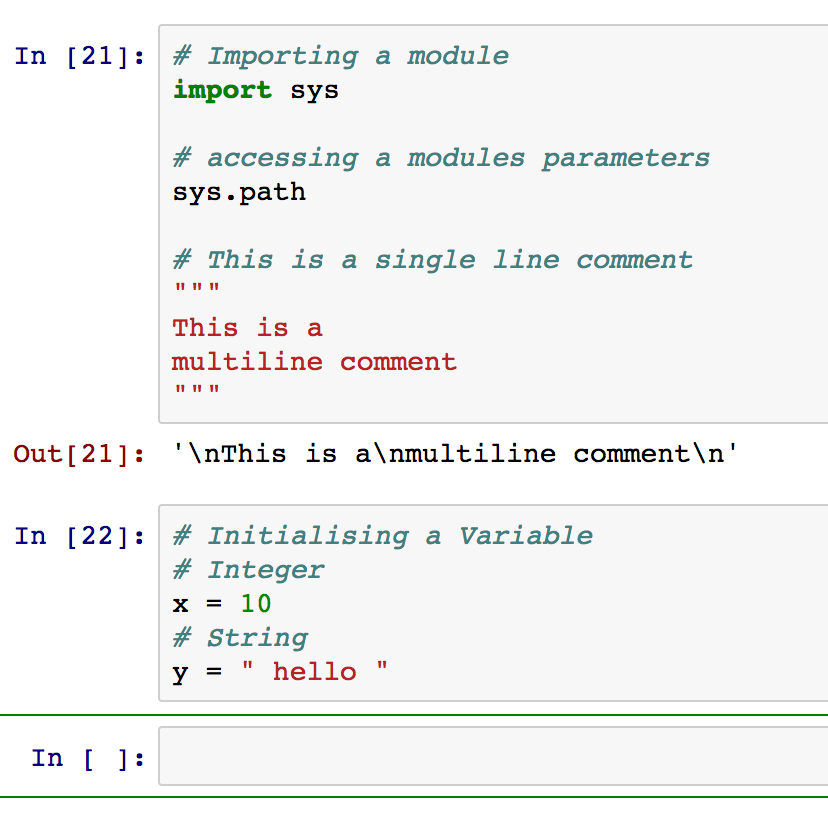 6/6/2019
Poor man’s introduction to Python
7
Outline
Python Basics – Example (2)
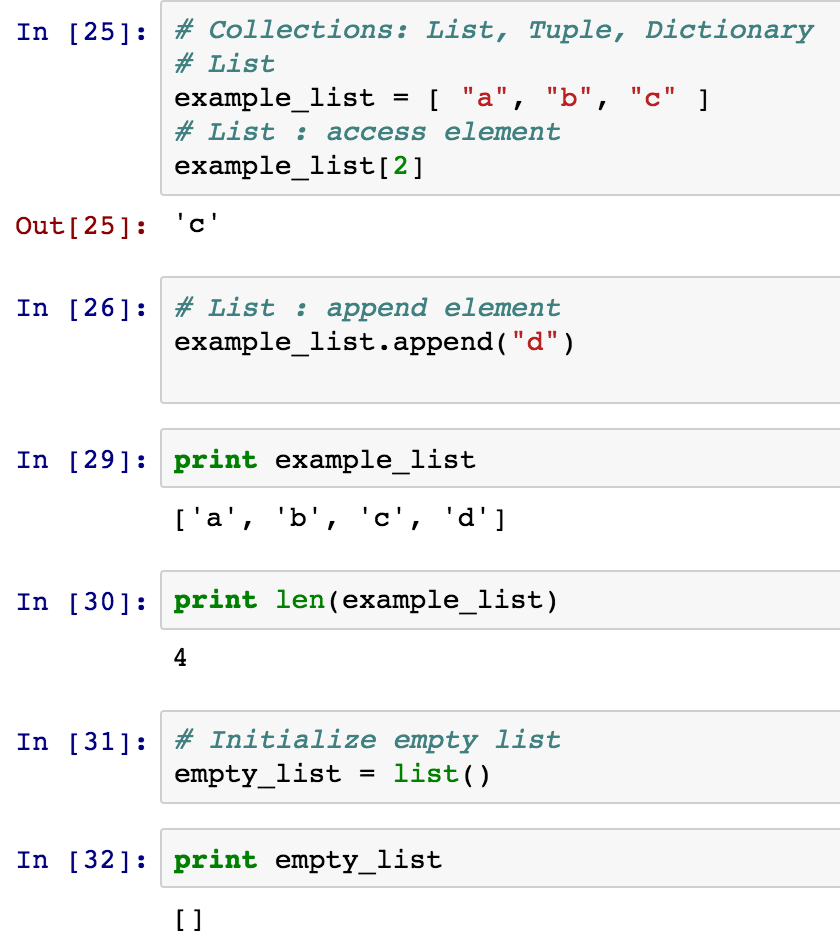 (                           )
(                                     )
(                       )
6/6/2019
Poor man’s introduction to Python
8
Outline
Python Basics – Example (3)
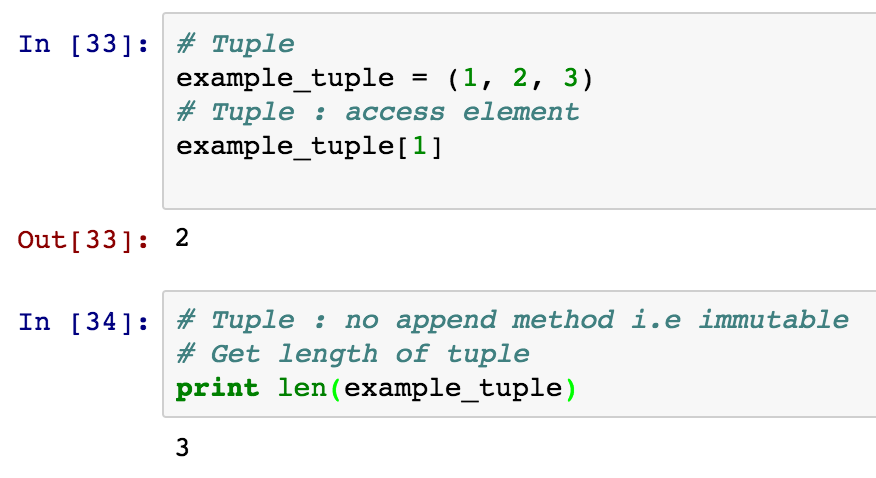 (                                                 )
6/6/2019
Poor man’s introduction to Python
9
Outline
Python Basics – Example (4)
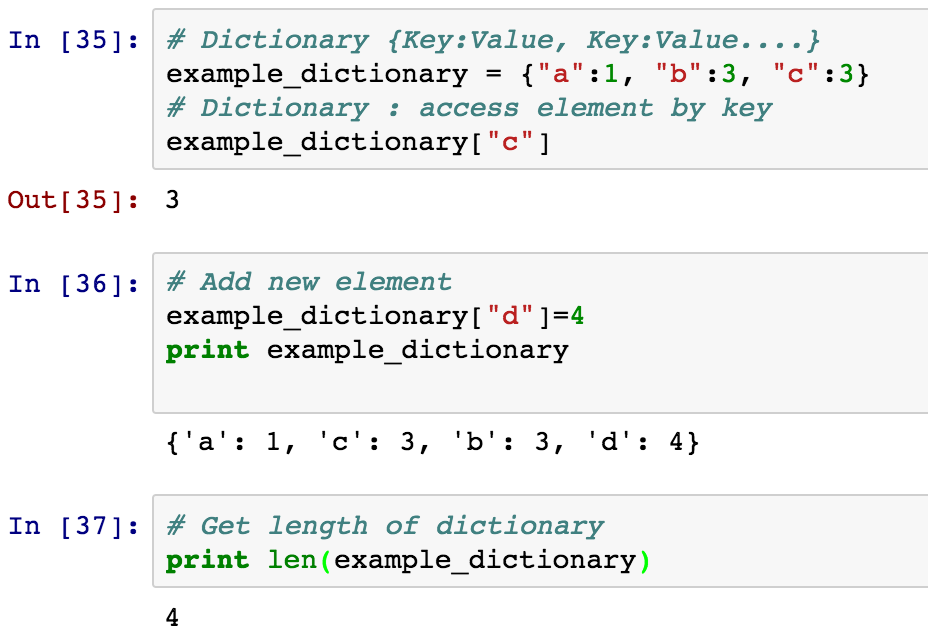 (                                              )
(                                                         )
6/6/2019
Poor man’s introduction to Python
10
Outline
Python Basics – Control Flow (1)
while loop:
	while expression/boolean: 
		statements ….
		….
for loop: 
	for x in ‘some iterable collection’:
		statements …
break
Terminates loop 
continue
Next iteration of loop
pass
6/6/2019
Poor man’s introduction to Python
11
Outline
Python Basics – Control Flow (2)
if elif else
If condition: 
	statements….
elif:
   statements
else:
	statements….
functions
	def function_name(arguments):
		statements …
6/6/2019
Poor man’s introduction to Python
12
Outline
Python Basics – Control Flow Example (1)
recreate the list example_list
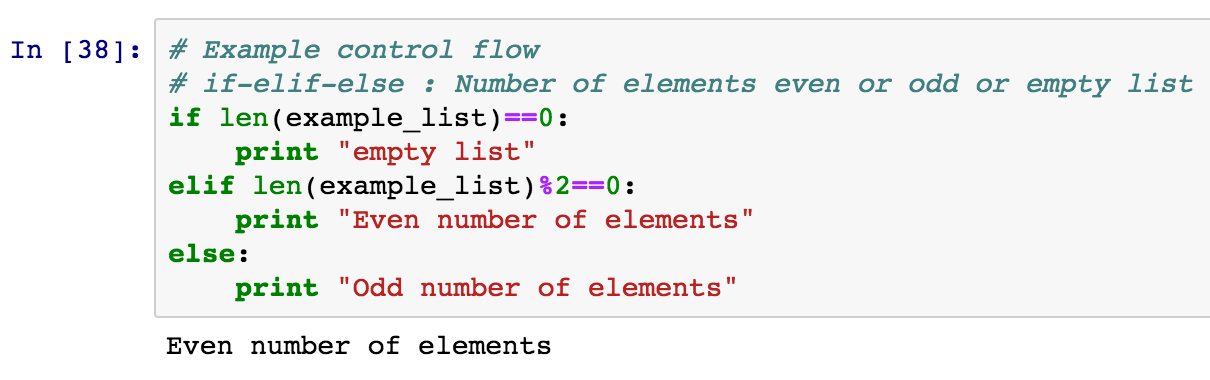 (                                )
(                                                                )
(                                                             )
6/6/2019
Poor man’s introduction to Python
13
Outline
Python Basics – Control Flow  Example (2)
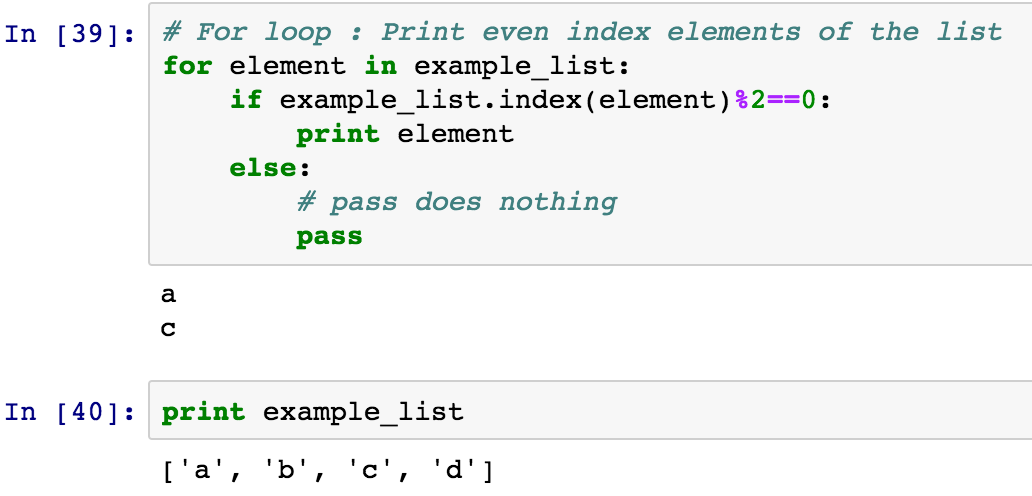 (                      )
(                                    )
6/6/2019
Poor man’s introduction to Python
14
Outline
Python Basics – Control Flow Example (3)
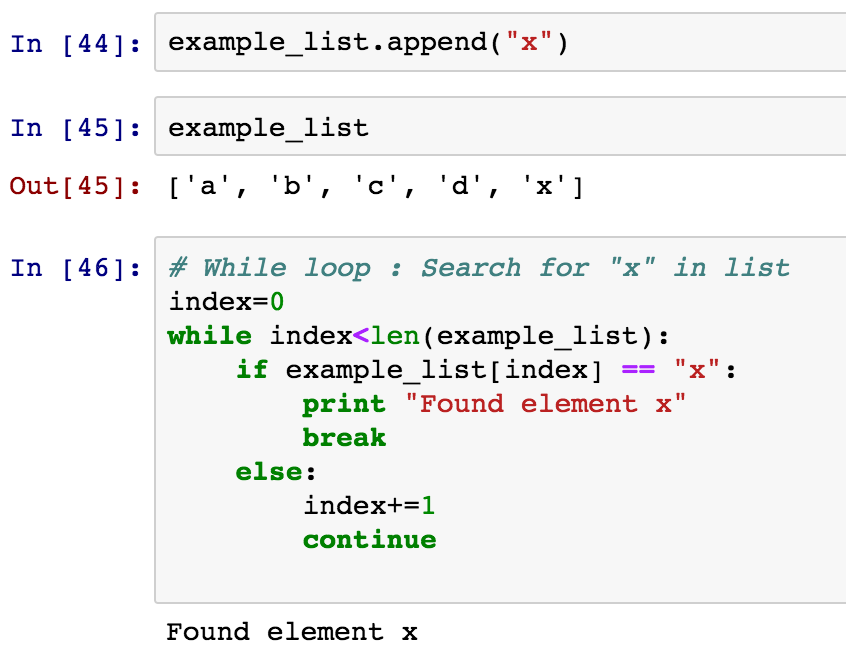 (                                          )
6/6/2019
Poor man’s introduction to Python
15
Outline
Python Basics – Control Flow Example (4)
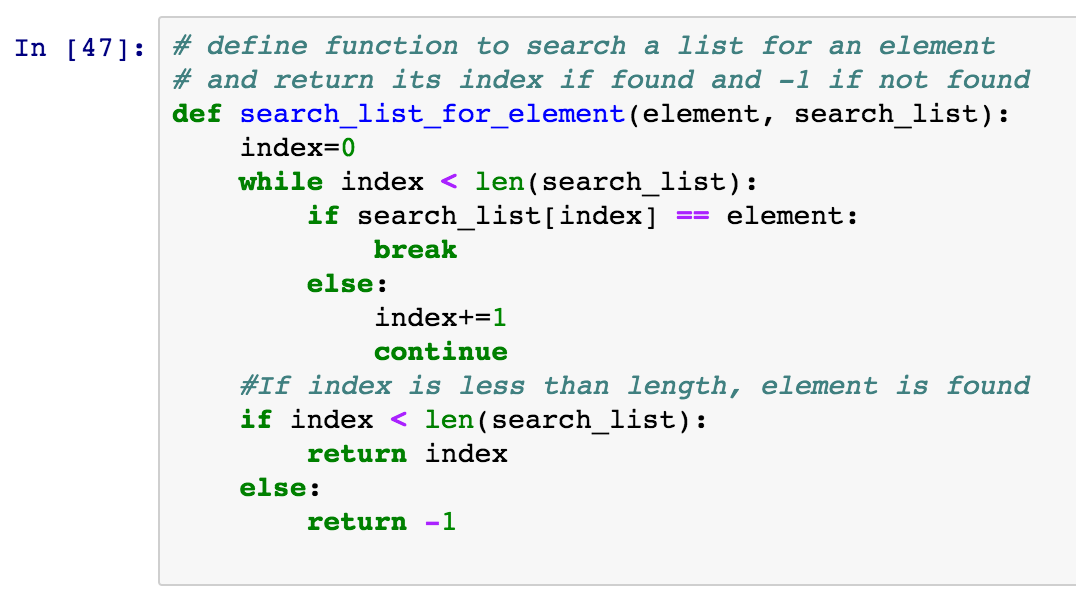 6/6/2019
Poor man’s introduction to Python
16
Outline
Python Basics – Control Flow Example (5)
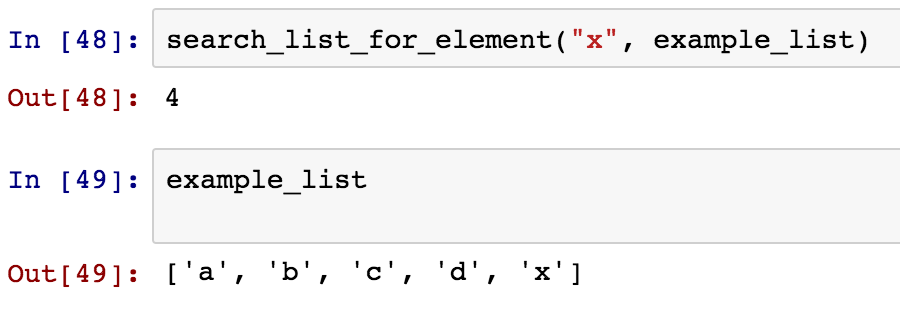 6/6/2019
Poor man’s introduction to Python
17
Outline
Determination of pi using Monte Carlo
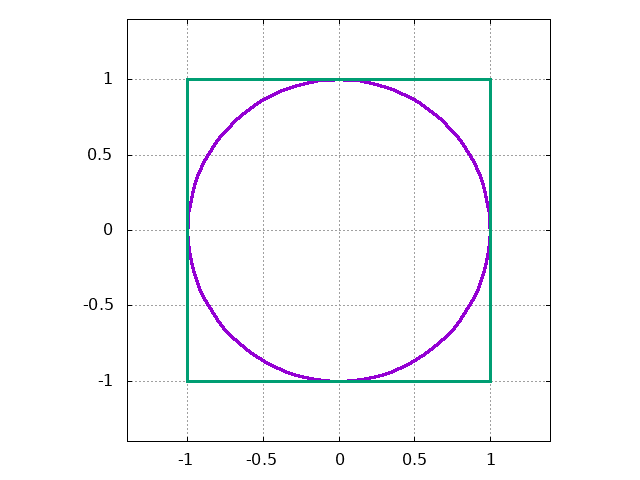 6/6/2019
Poor man’s introduction to Python
18
Outline
Determination of pi using Monte Carlo
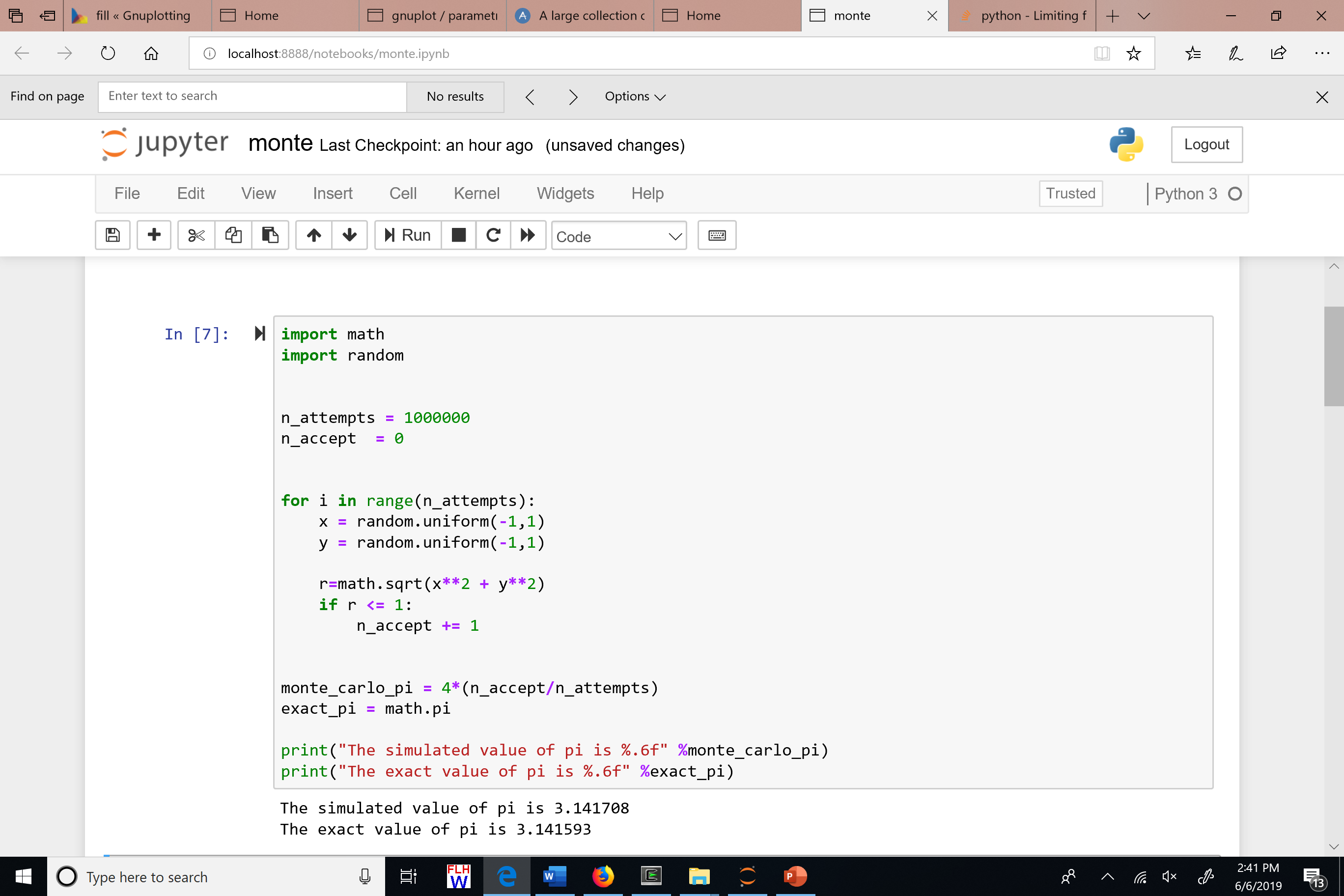 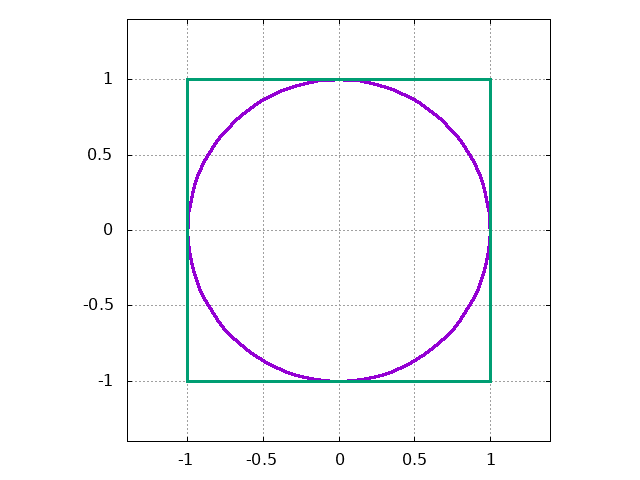 6/6/2019
Poor man’s introduction to Python
19
Determination of area under a curve Monte Carlo
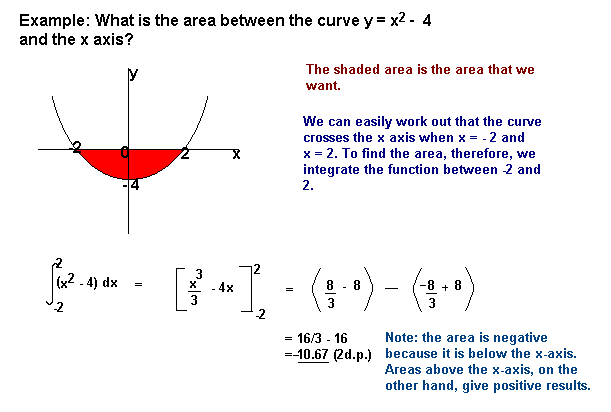 6/6/2019
Poor man’s introduction to Python
20
Outline
Determination of area under a curve Monte Carlo
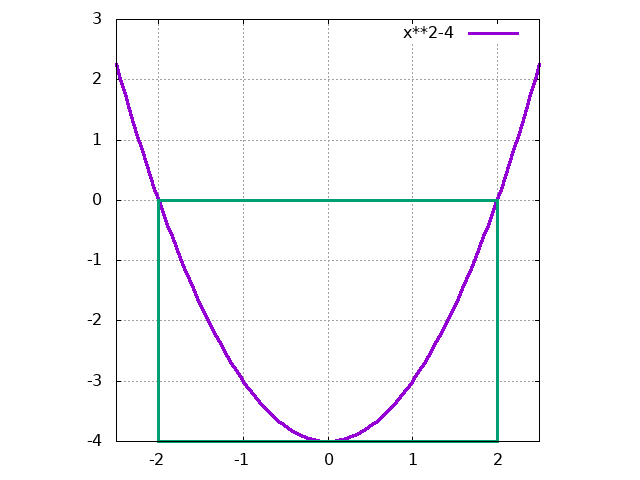 6/6/2019
Poor man’s introduction to Python
21
Outline
Determination of area under a curve Monte Carlo
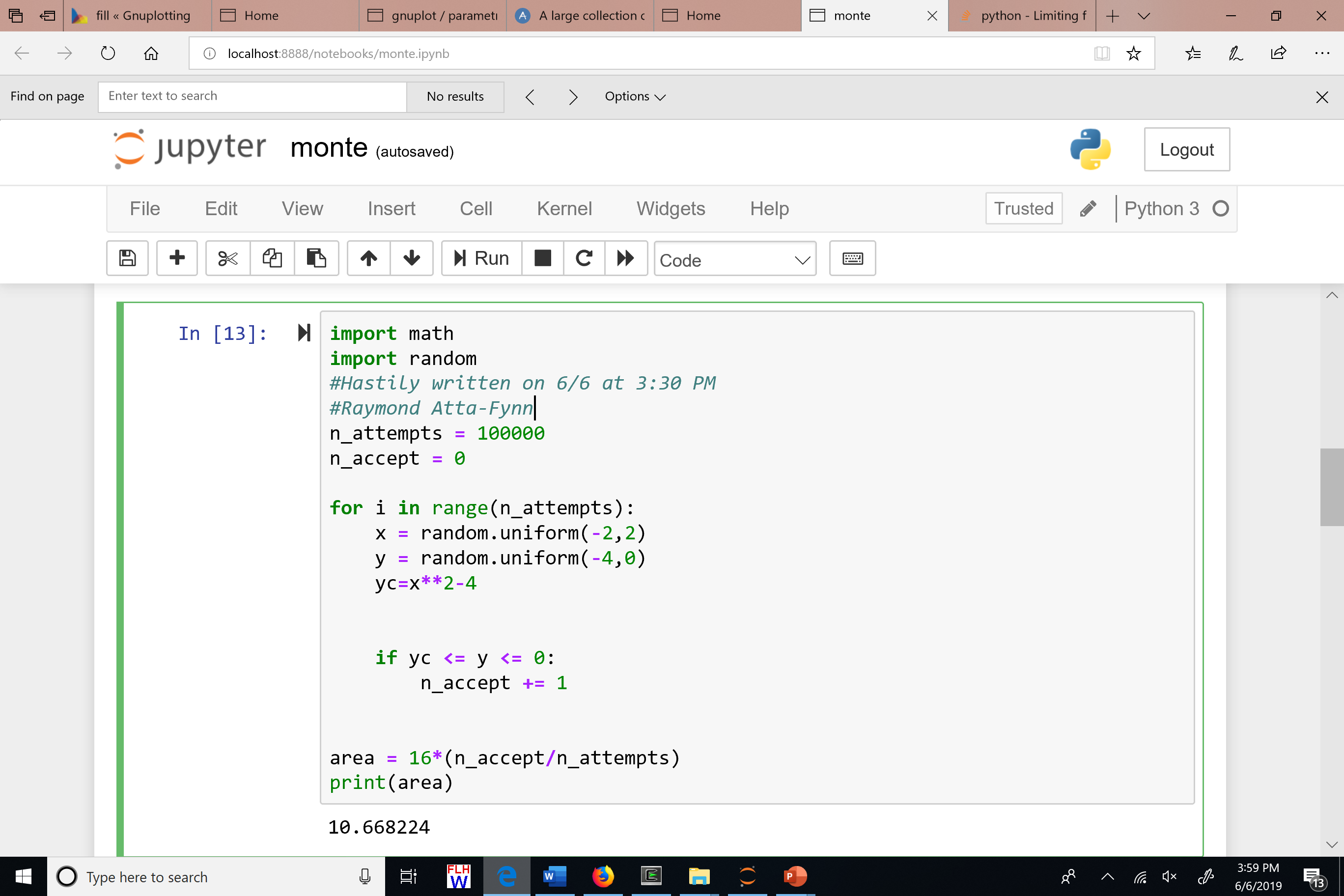 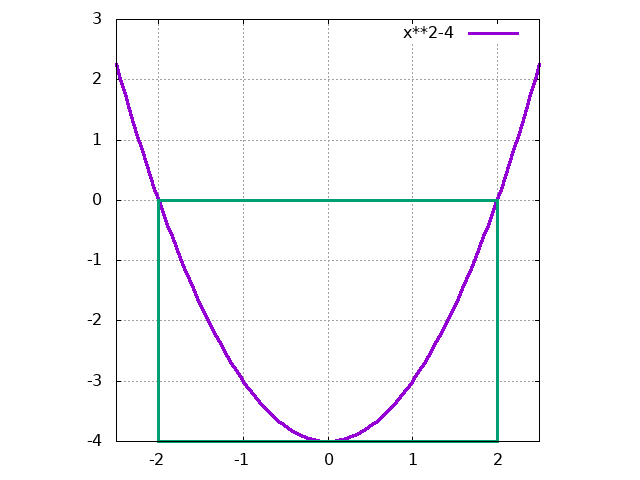 6/6/2019
Poor man’s introduction to Python
22
Outline
Rosenbrock Function Minimization using Steepest Descent
6/6/2019
Poor man’s introduction to Python
23
Outline
Rosenbrock function Minimization using Steepest Descent
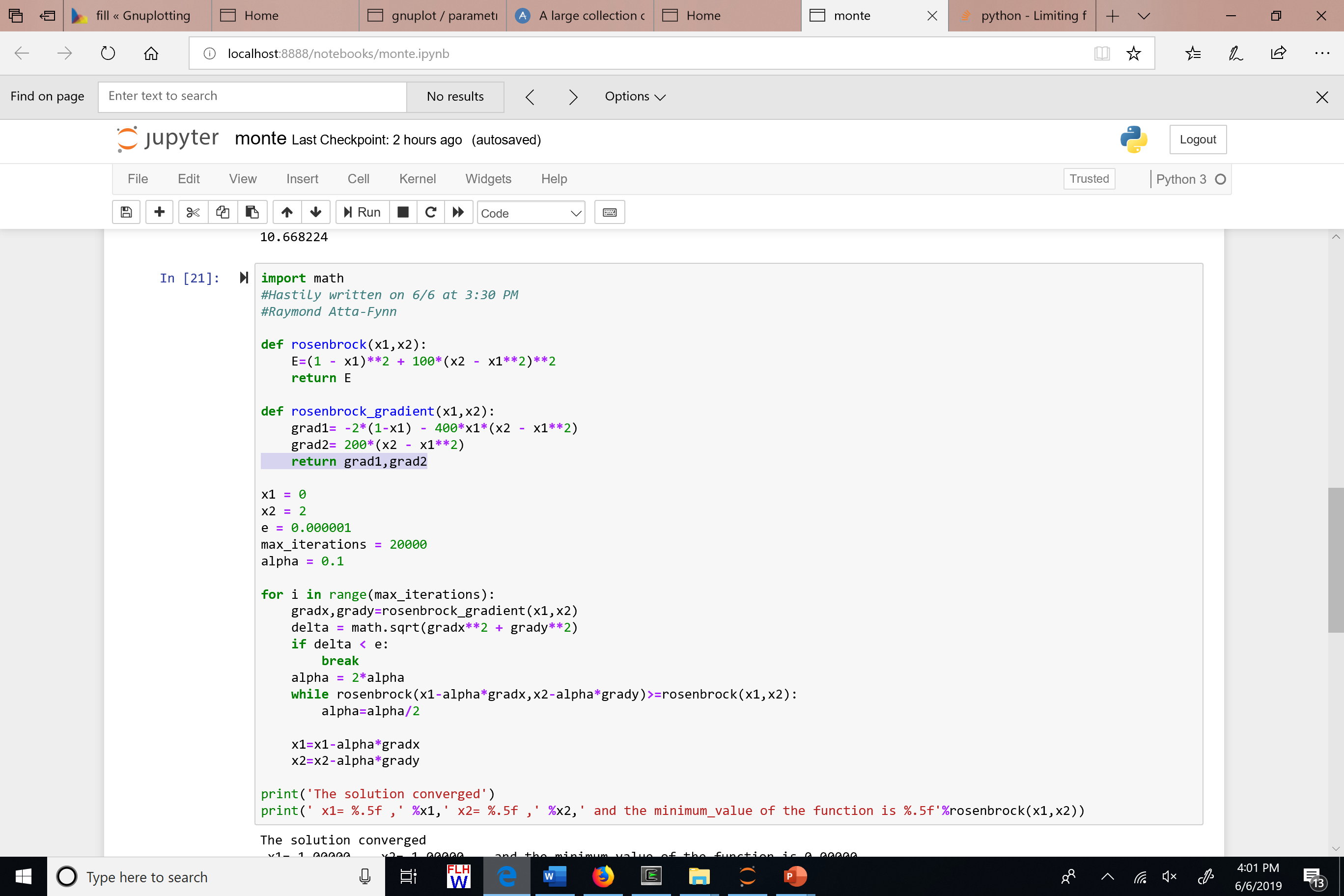 6/6/2019
Poor man’s introduction to Python
24